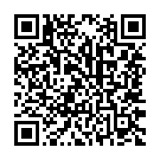 名古屋市子育て支援拠点
ｍｏｍｏ
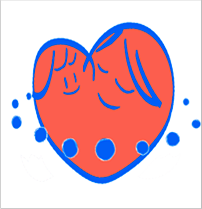 １の予定表
13:30～14:30
11:15～11:45
10:30～11:30
★①１月の月一講座は「乳幼児の心肺蘇生」です
　エリア保育士の先生にＡＥＤの使い方など、もしもの時の
　対応を教えていただきます。
★② 「まんぼうの日」は毎月第４水曜日に季節の行事や親子
　遊びを紹介します　
　１月は「豆まき」です。みんなで鬼退治しましょう！
★③「イライラしない子育て法」トレーナーのスタッフ
　まっちゃんによる講座は、その①②③の３回で完了ですが、　
　１つだけの受講もできます　今月はその②です